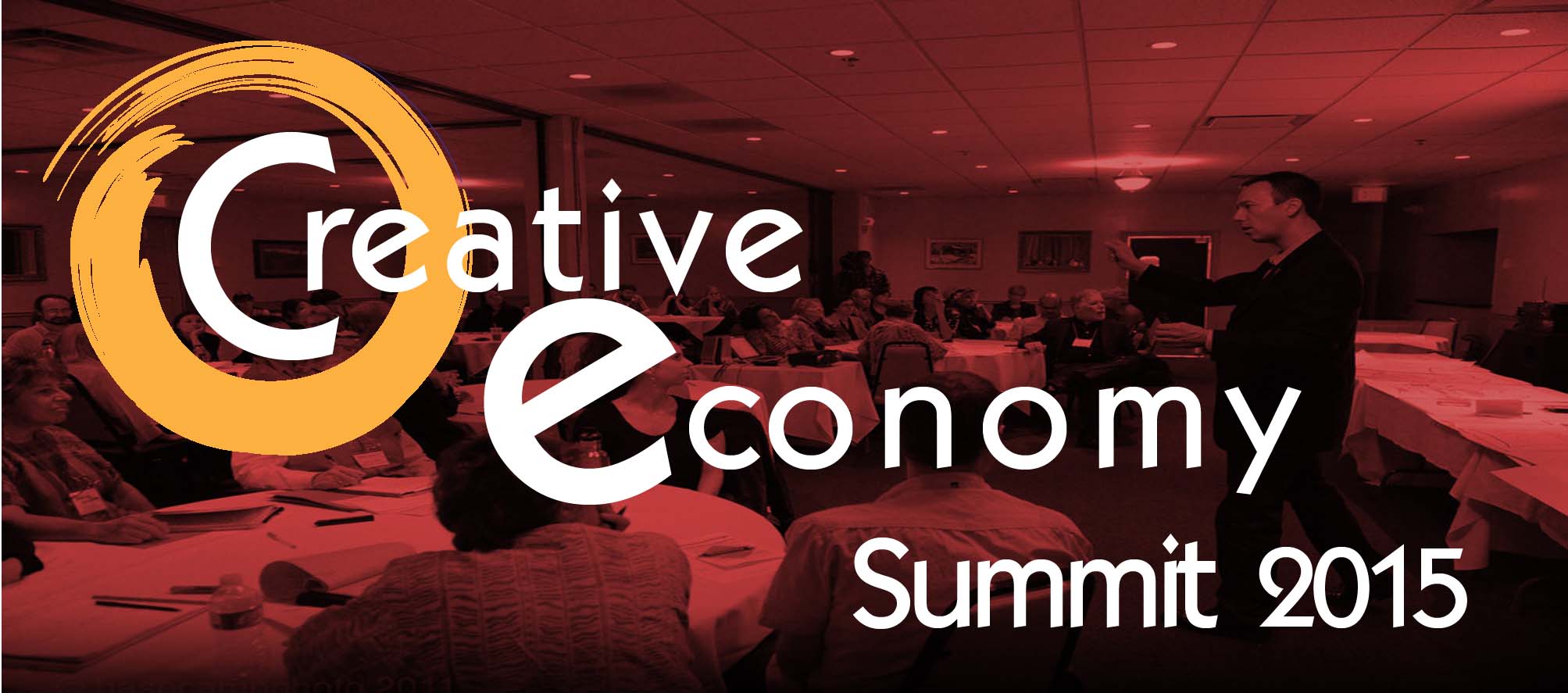 Summit coordinated by members of the 
Fostering Arts & Culture Project and the Pioneer Valley Creative Economy Network
#CESwmass
Today’s Program
9:15 am     Welcome and Keynote 
11:00 am   Morning Panels:
	        Visibility Panel (Dining Commons)
	        Talent Panel (Stinchfield Lecture Hall)
12:30 pm   Lunch and Networking 
2:00 pm     Afternoon Panels:
	       Business Development/Access to Capital Panel 		       (Dining Commons)
	       Space Panel (Stinchfield Lecture Hall)
3:45 pm    Closing Session and Networking
#CESwmass
Thank you to our Sponsors!
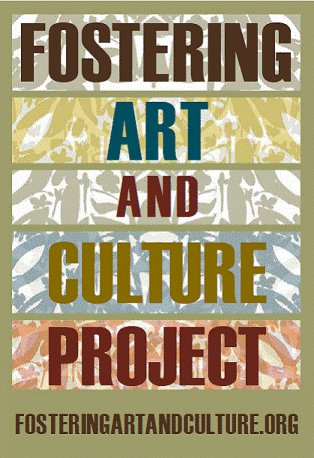 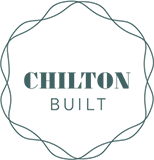 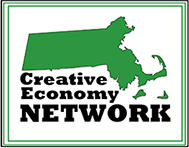 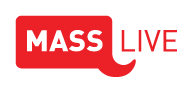 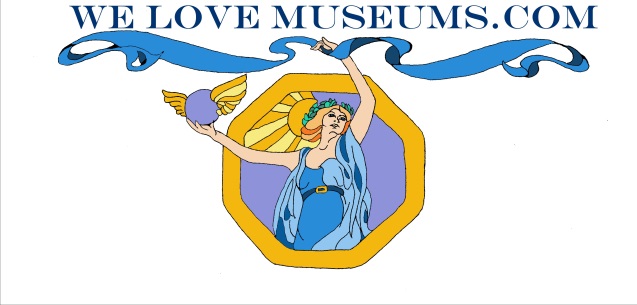 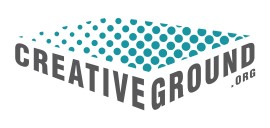 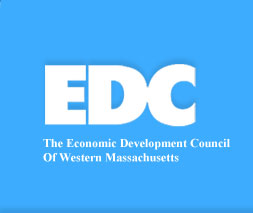 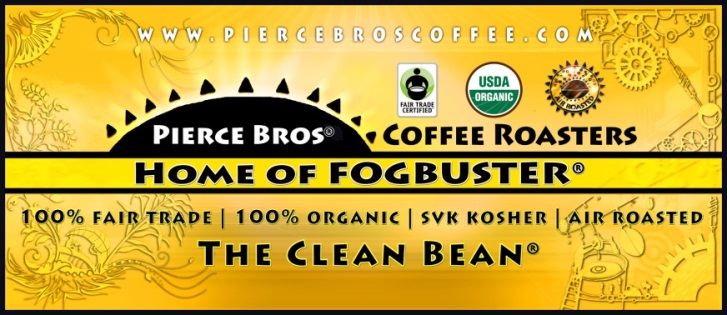 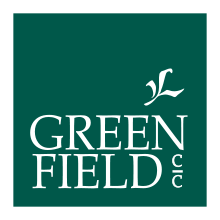 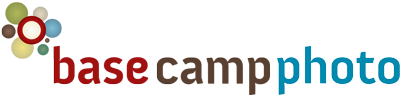 #CESwmass
Join the Conversation!
#CESwmass
www.facebook.com/
CreativeEconomySummit
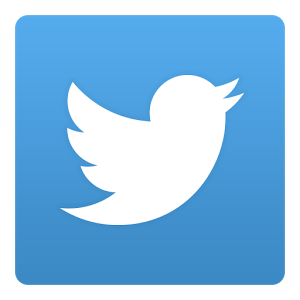 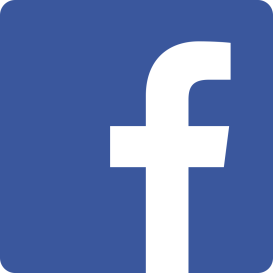 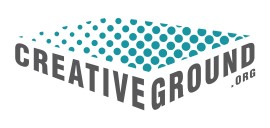 CreativeGround is a real-time online community 
that reflects the rich range of creative people and places at work in the six New England states. 
This free online directory includes profiles for 
cultural nonprofits like libraries and theaters,
 creative businesses like recording studios and design agencies, and artists of all disciplines such as performing arts, visual arts, and crafts.

www.CreativeGround.org
#CESwmass